Chúa Nhật XX TN Năm A
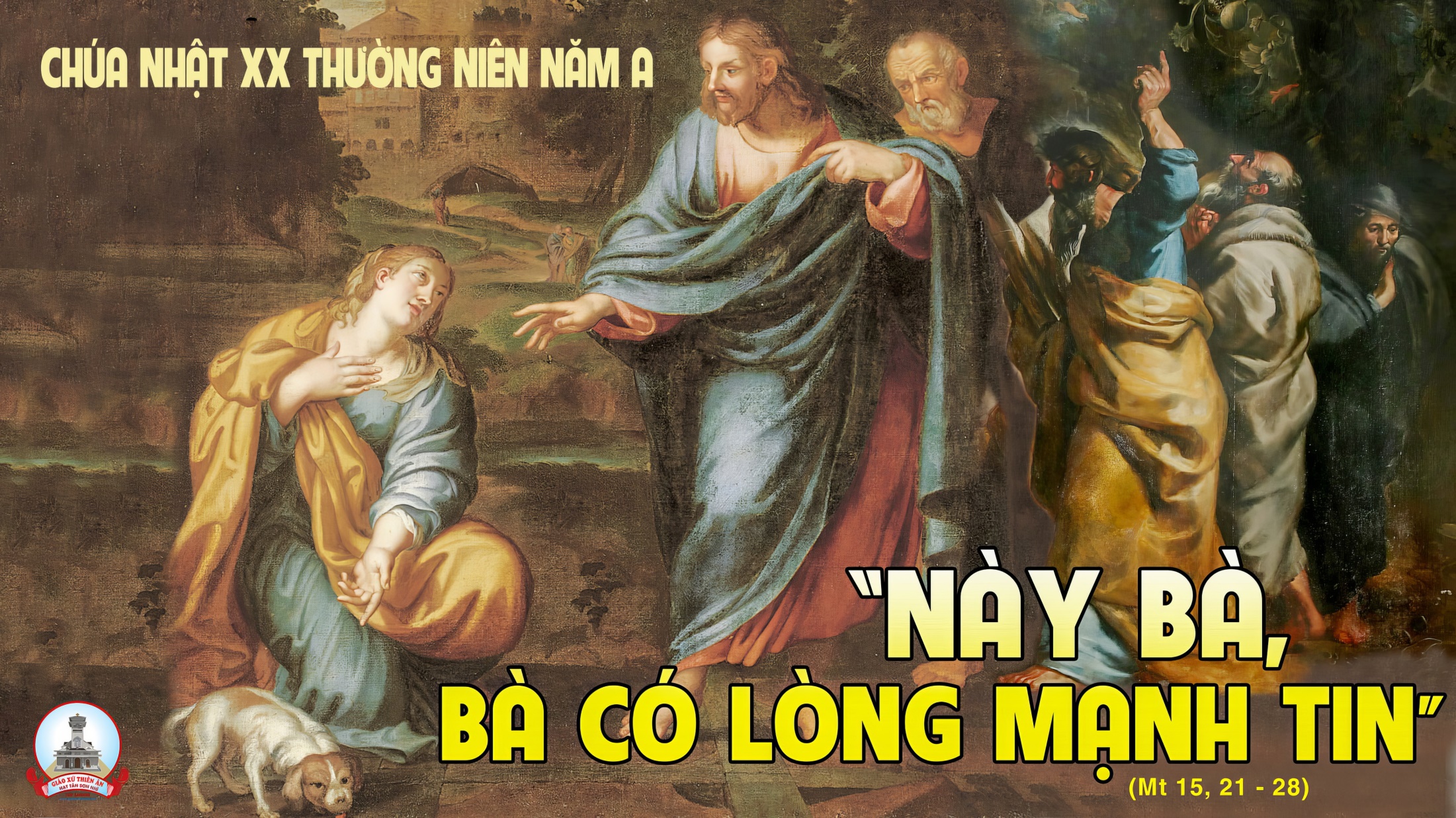 TẬP HÁT CỘNG ĐOÀN
Đk: Chư dân hãy xưng tụng Ngài, lạy Thiên Chúa, chư dân hết thảy hãy xưng tụng Ngài.
Tk1: Nguyện Chúa đoái thương ban muôn vàn ơn lành, Tôn nhan Ngài rày xin chiếu sáng. Đường Chúa khắp trên địa cầu hay biết, các nước trông ơn Ngài cứu độ.
Alleluia - Alleluia:
Chúa Giê-su loan báo Tin Mừng Nước Trời và chữa mọi thứ bệnh hoạn tật nguyền trong dân.
Alleluia …
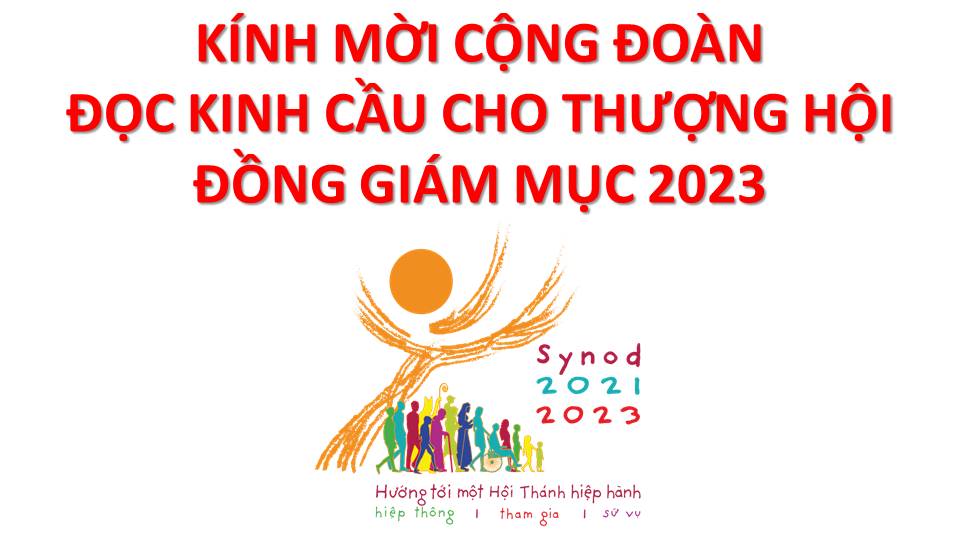 Lạy Chúa Thánh Thần là Ánh sáng Chân lý vẹn toàn,Chúa ban những ân huệ thích hợp cho từng thời đại, và dùng nhiều cách thế kỳ diệu để hướng dẫn Hội Thánh,
này chúng con đang chung lời cầu nguyện cho cácGiám mục, và những người tham dự Thượng Hội đồng Giám mục thế giới.
Xin Chúa làm nên cuộc Hiện Xuống mới trong đời sống HộiThánh, xin tuôn tràn trên các Mục tử ơn khôn ngoan và thông hiểu, gìn giữ các ngài luôn hiệp thông với nhau trong Chúa,
để các ngài cùng nhau tìm hiểu những điều đẹp ý Chúa, và hướng dẫn đoàn Dân Chúa thực thi những điều Chúa truyền dạy.
Các giáo phận Việt Nam chúng con, luôn muốn cùng chung nhịp bước với Hội Thánh hoàn vũ, xin cho chúng con biết đồng cảm với nỗi thao thức của các Mục tử trên toàn thế giới, ngày càng ý thức hơn về tình hiệp thông,
thái độ tham gia và lòng nhiệt thành trong sứ vụ của HộiThánh, Nhờ lời chuyển cầu của Đức Trinh Nữ Maria, Nữ Vương các Tông đồ và là Mẹ của Hội Thánh,
Chúng con dâng lời khẩn cầu lên Chúa, là đấng hoạt động mọi nơi mọi thời, trong sự hiệp thông với Chúa Cha và Chúa Con, luôn mãi mãi đến muôn đời. Amen.
Chúa Nhật XX TN Năm A
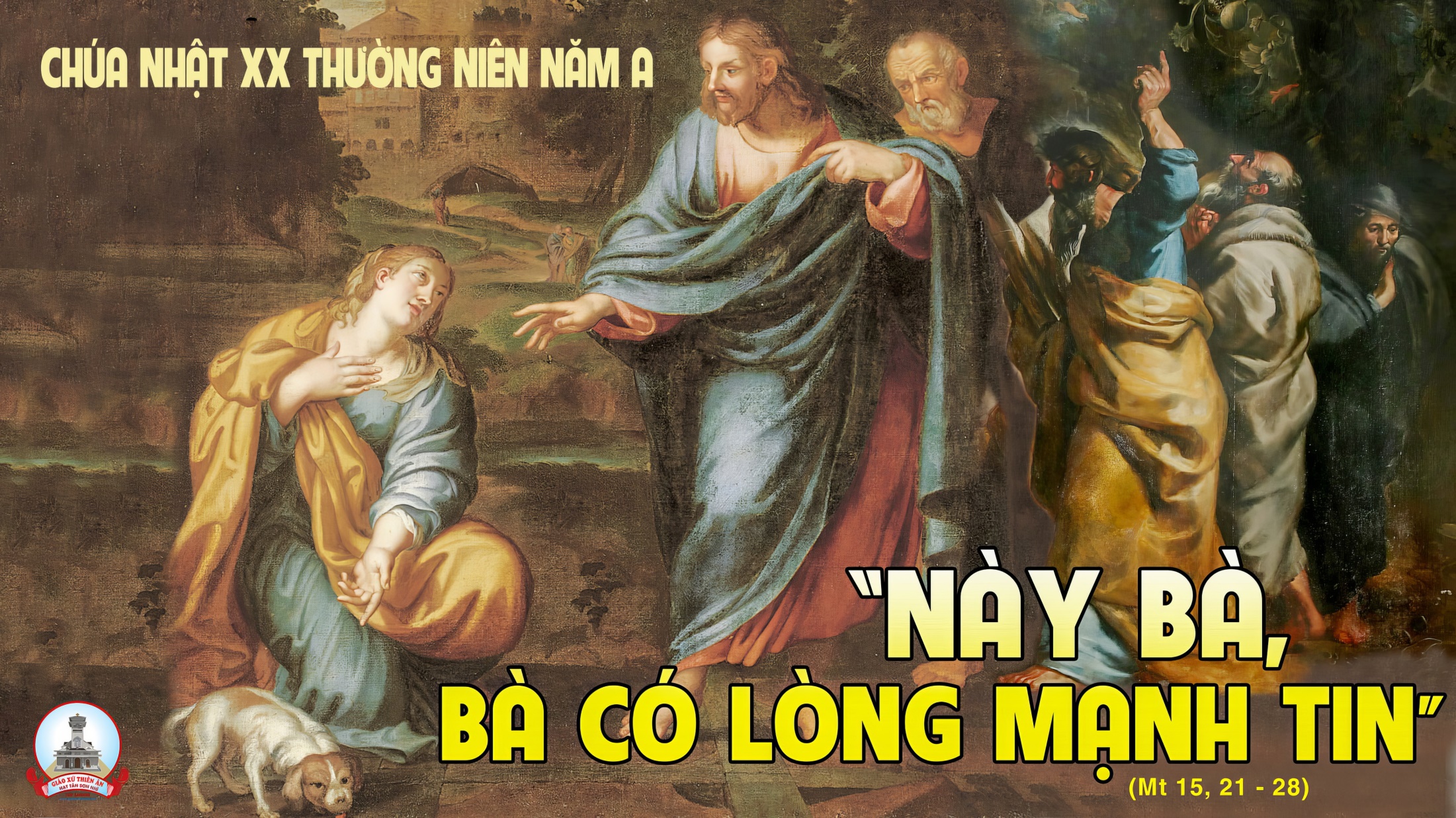 Ca Nhập LễCon Sẽ Tiến Lên Bàn ThờHoàng Ngôn – Hoàng Phúc
Đk: Con sẽ tiến lên bàn thờ, vì chính Chúa làm tuổi xuân ca khúc hân hoan. Con sẽ tiến lên bàn thánh tế lễ mình làm của lễ hy sinh.
Tk1: Này hồn tôi ơi sao xao xuyến đau thương? Tứ vi địch thù vây hãm lo gì. Có Chúa trong thành địch thù tan nát hết. Chúa trong lòng ta lo lắng gì hồn tôi ơi.
Đk: Con sẽ tiến lên bàn thờ, vì chính Chúa làm tuổi xuân ca khúc hân hoan. Con sẽ tiến lên bàn thánh tế lễ mình làm của lễ hy sinh.
Chúa Nhật XX TN Năm A
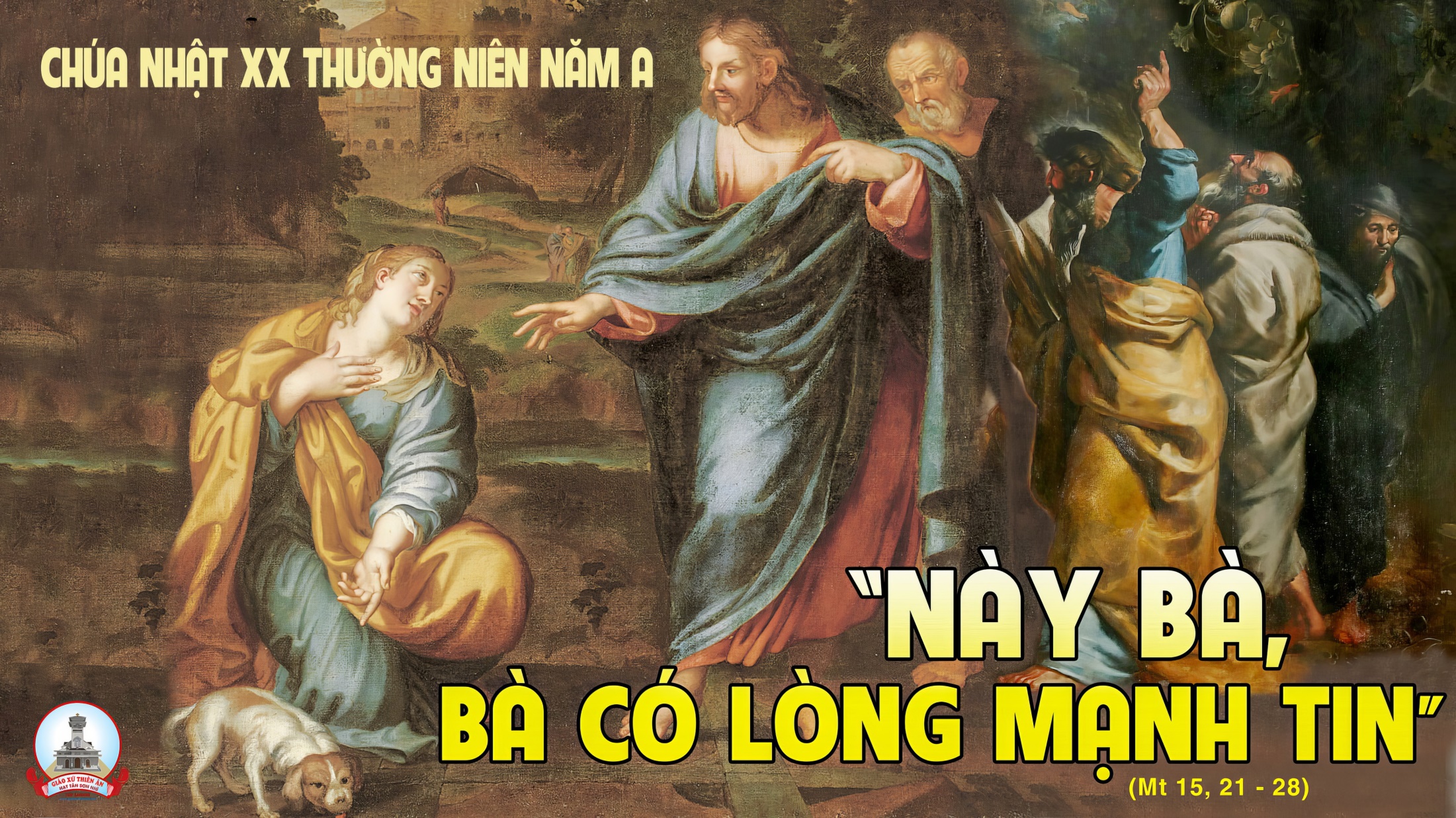 KINH VINH DANH
Ca Lên Đi 2
KINH VINH DANH
Chủ tế: Vinh danh Thiên Chúa trên các tầng trời. Và bình an dưới thế, bình an dưới thế cho người thiện tâm.
Chúng con ca ngợi Chúa. Chúng con chúc tụng Chúa. Chúng con thờ lạy Chúa. Chúng con tôn vinh Chúa. Chúng con cảm tạ Chúa vì vinh quang cao cả Chúa.
Lạy Chúa là Thiên Chúa, là Vua trên trời, là Chúa Cha toàn năng. Lạy Con Một Thiên Chúa, Chúa Giê-su Ki-tô.
Lạy Chúa là Thiên Chúa, là Chiên Thiên Chúa, là Con Đức Chúa Cha. Chúa xoá tội trần gian, xin thương, xin thương, xin thương xót chúng con.
Chúa xoá tội trần gian, Xin nhận lời chúng con cầu khẩn. Chúa ngự bên hữu Đức Chúa Cha, xin thương, xin thương, xin thương xót chúng con.
Vì lạy Chúa Giê-su Ki-tô, chỉ có Chúa là Đấng Thánh, chỉ có Chúa là Chúa, chỉ có Chúa là Đấng Tối Cao, cùng Đức Chúa Thánh Thần trong vinh quang Đức Chúa Cha. A-men. A-men.
KINH VINH DANH
Chủ tế: Vinh danh Thiên Chúa trên các tầng trời.A+B: Và bình an dưới thế cho người thiện tâm.
A: Chúng con ca ngợi Chúa.
B: Chúng con chúc tụng Chúa. A: Chúng con thờ lạy Chúa. 
B: Chúng con tôn vinh Chúa.
A: Chúng con cảm tạ Chúa vì vinh quang cao cả Chúa.
B: Lạy Chúa là Thiên Chúa, là Vua trên trời, là Chúa Cha toàn năng.
A: Lạy con một Thiên Chúa,            Chúa Giêsu Kitô.
B: Lạy Chúa là Thiên Chúa, là Chiên Thiên Chúa là Con Đức Chúa Cha.
A: Chúa xóa tội trần gian, xin thương xót chúng con.
B: Chúa xóa tội trần gian, xin nhậm lời chúng con cầu khẩn.
A: Chúa ngự bên hữu Đức Chúa Cha, xin thương xót chúng con.
B: Vì lạy Chúa Giêsu Kitô, chỉ có Chúa là Đấng Thánh.
Chỉ có Chúa là Chúa, chỉ có Chúa là đấng tối cao.
A+B: Cùng Đức Chúa Thánh Thần trong vinh quang Đức Chúa Cha. 
Amen.
Chúa Nhật XX TN Năm A
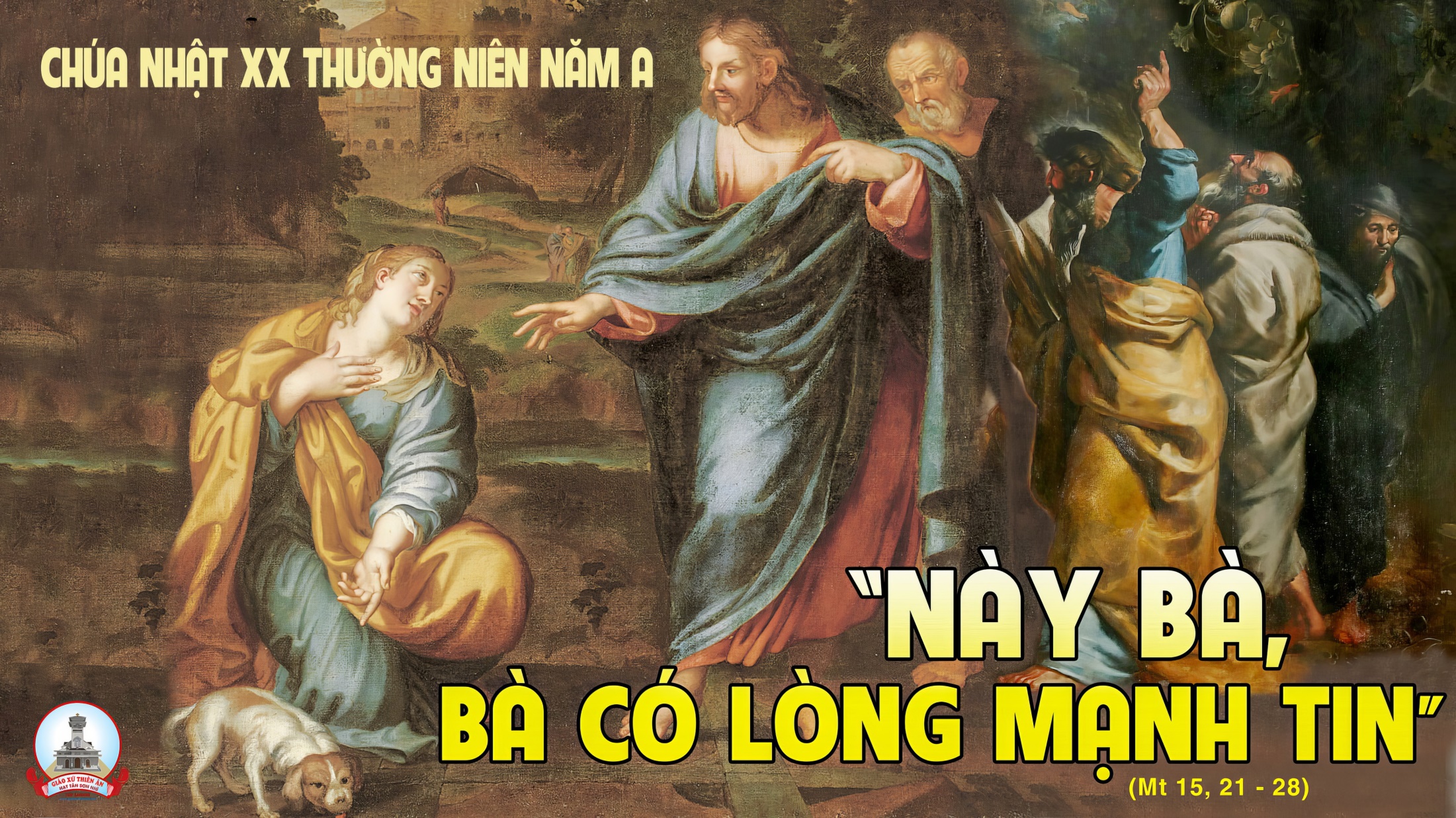 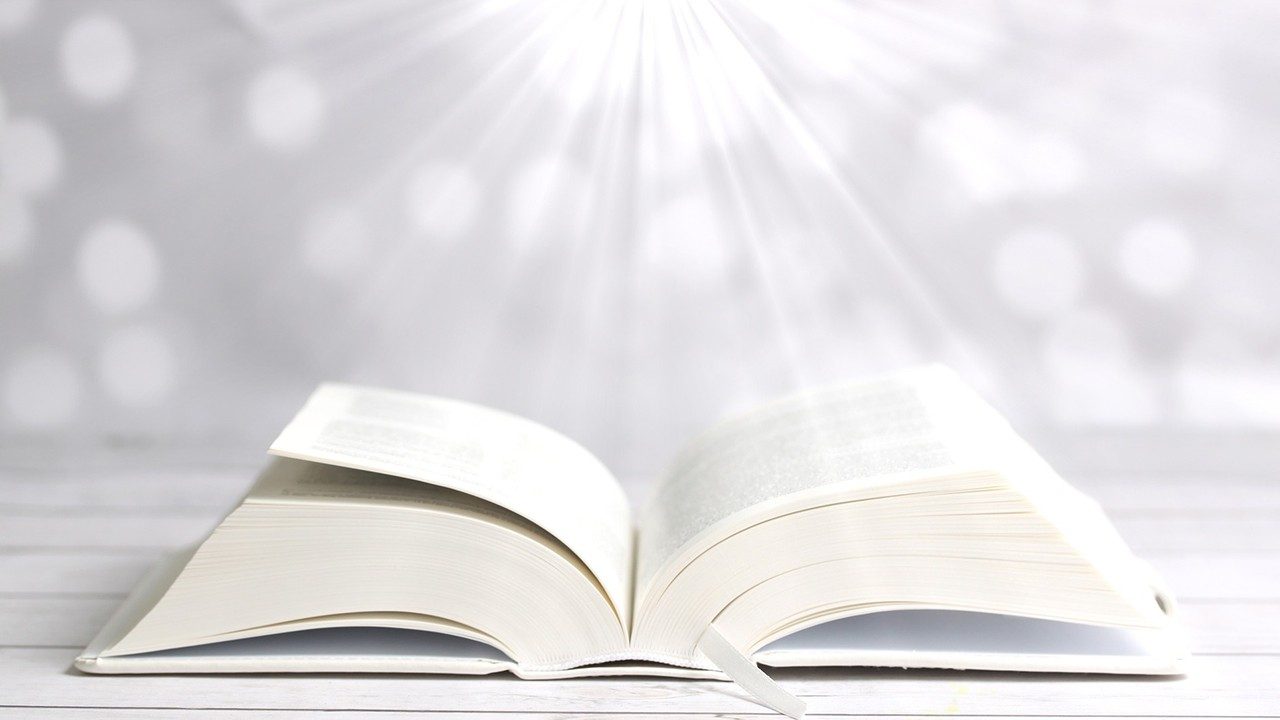 Bài đọc 1.
Bài trích sách ngôn sứ Isaia.
Thánh vịnh 66
Chư dân hãy xưng tụng Ngài, lạy Thiên Chúa, chư dân hết thảy hãy xưng tụng Ngài.
Thánh Vịnh 66Chúa Nhật XX Thường NiênNăm A
Đk: Chư dân hãy xưng tụng Ngài, lạy Thiên Chúa, chư dân hết thảy hãy xưng tụng Ngài.
Tk1: Nguyện Chúa đoái thương ban muôn vàn ơn lành, Tôn nhan Ngài rày xin chiếu sáng. Đường Chúa khắp trên địa cầu hay biết, các nước trông ơn Ngài cứu độ.
Đk: Chư dân hãy xưng tụng Ngài, lạy Thiên Chúa, chư dân hết thảy hãy xưng tụng Ngài.
Tk2: Vì Chúa sẽ công minh cai trị địa cầu, muôn dân nào mừng vui hát xướng. Ngài sẽ hiển minh trị vì muôn nước, thống lãnh muôn dân tộc cõi trần.
Đk: Chư dân hãy xưng tụng Ngài, lạy Thiên Chúa, chư dân hết thảy hãy xưng tụng Ngài.
Tk3: Lạy Chúa, chớ chi như dân cảm tạ Ngài, chư dân đồng thanh cảm mến Chúa. Nguyện Chúa khứng ban ngàn muôn ân phúc, cõi đất hãy tôn sợ kính thờ.
Đk: Chư dân hãy xưng tụng Ngài, lạy Thiên Chúa, chư dân hết thảy hãy xưng tụng Ngài.
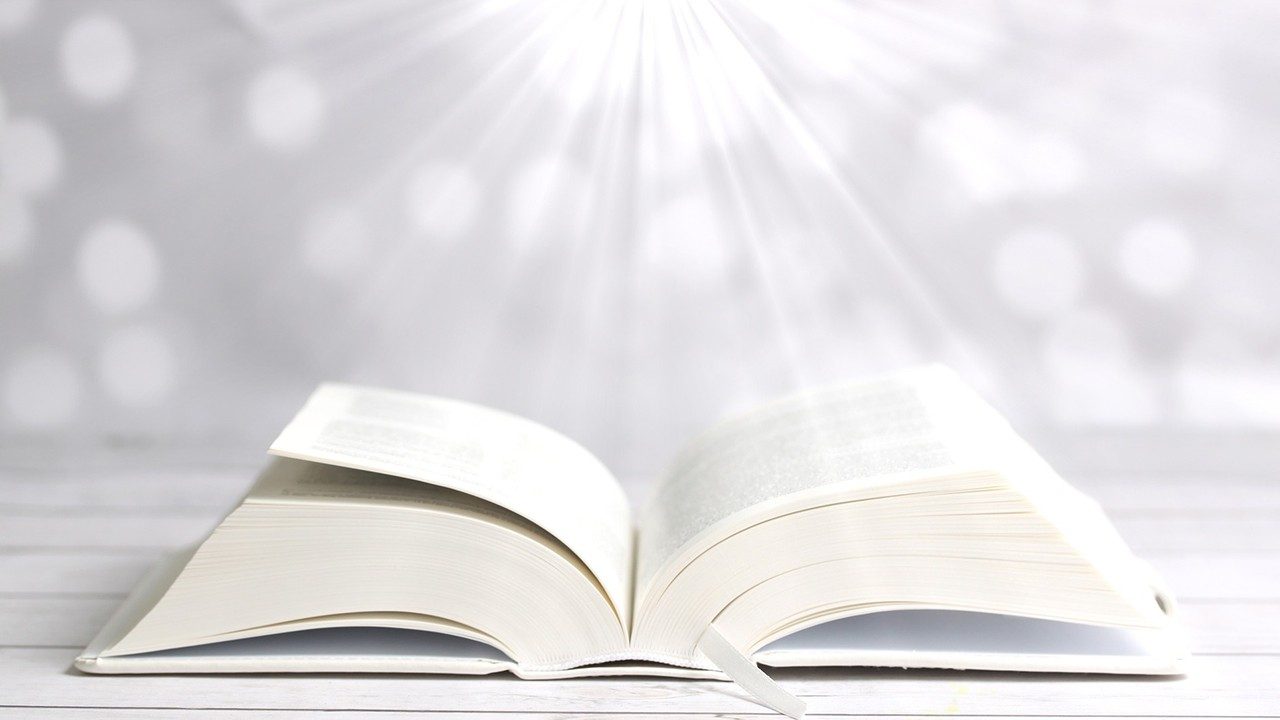 Bài đọc 2.
Bài trích thư thánh Phaolo tông đồ gửi tín hữu Roma.
Khi Thiên Chúa đã ban ơn và kêu gọi, thì Người không hề đổi ý.
Alleluia - Alleluia:
Chúa Giê-su loan báo Tin Mừng Nước Trời và chữa mọi thứ bệnh hoạn tật nguyền trong dân.
Alleluia …
Chúa Nhật XX TN Năm A
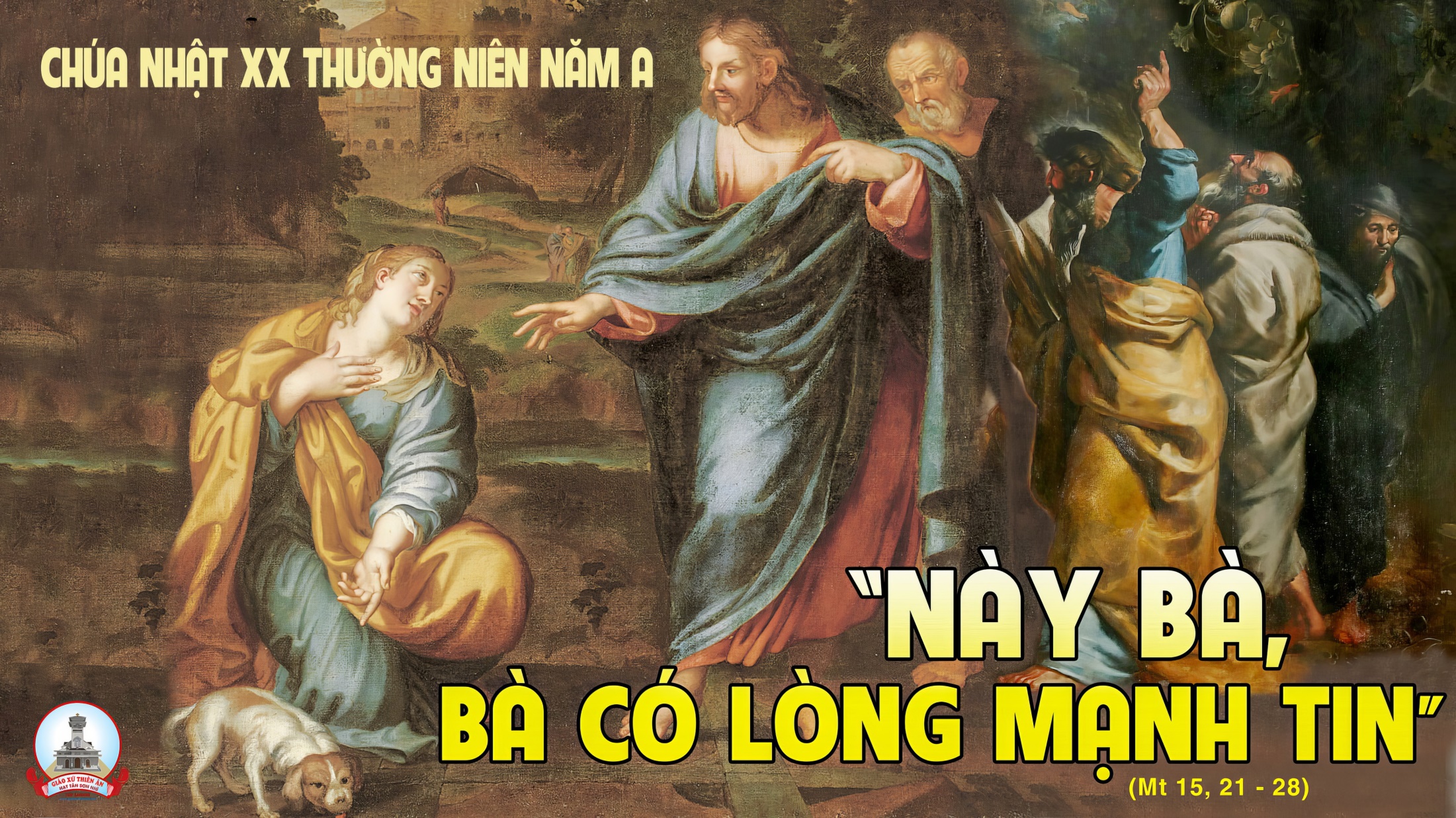 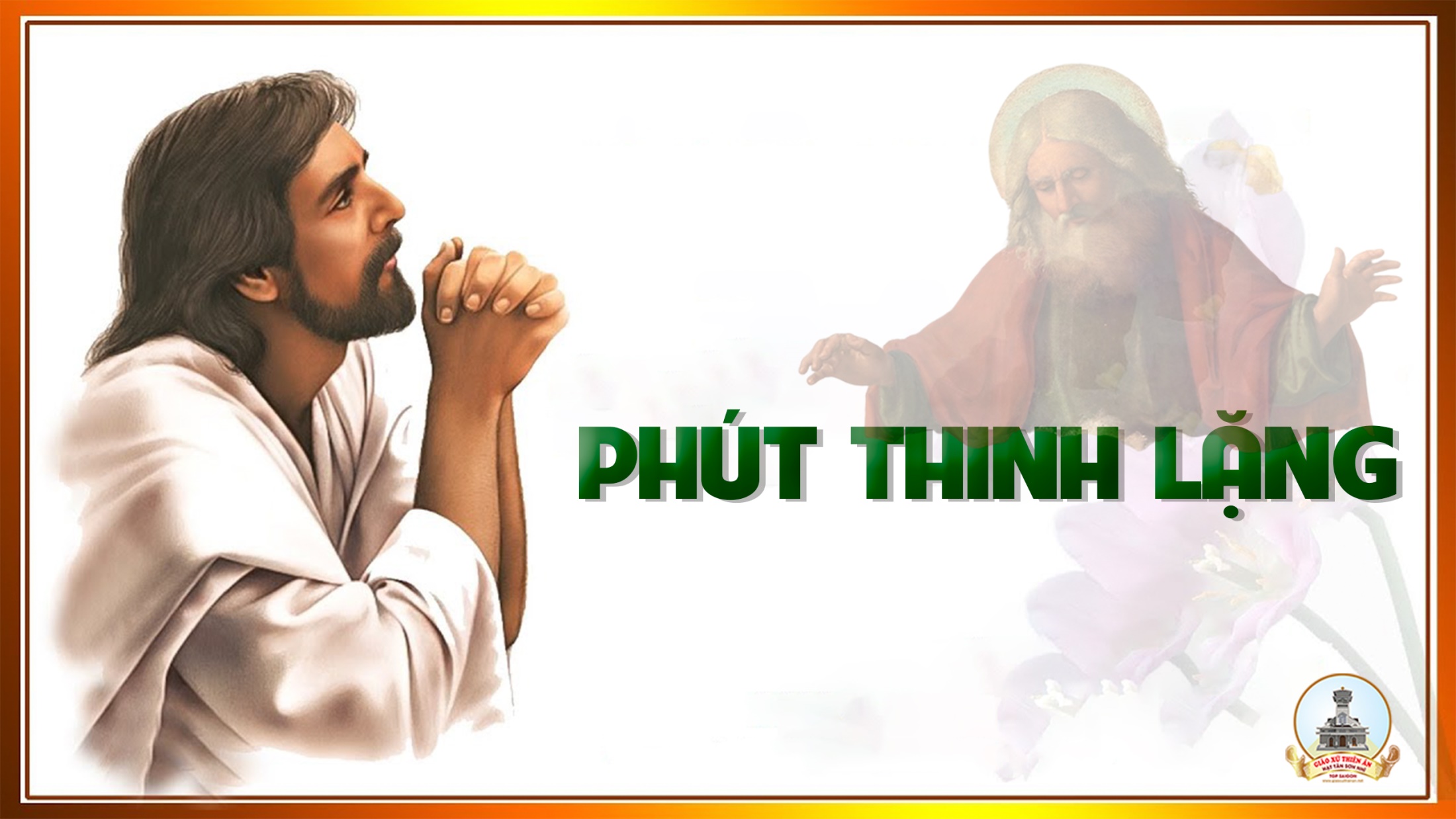 KINH TIN KÍNH
Tôi tin kính một Thiên Chúa là Cha toàn năng, Đấng tạo thành trời đất, muôn vật hữu hình và vô hình.
Tôi tin kính một Chúa Giêsu Kitô, Con Một Thiên Chúa, Sinh bởi Đức Chúa Cha từ trước muôn đời.
Người là Thiên Chúa bởi Thiên Chúa, Ánh Sáng bởi Ánh Sáng, Thiên Chúa thật bởi Thiên Chúa thật,
được sinh ra mà không phải được tạo thành, đồng bản thể với Đức Chúa Cha: nhờ Người mà muôn vật được tạo thành.
Vì loài người chúng ta và để cứu độ chúng ta, Người đã từ trời xuống thế.
Bởi phép Đức Chúa Thánh Thần, Người đã nhập thể trong lòng Trinh Nữ Maria, và đã làm người.
Người chịu đóng đinh vào thập giá vì chúng ta, thời quan Phongxiô Philatô; Người chịu khổ hình và mai táng, ngày thứ ba Người sống lại như lời Thánh Kinh.
Người lên trời, ngự bên hữu Đức Chúa Cha, và Người sẽ lại đến trong vinh quang để phán xét kẻ sống và kẻ chết, Nước Người sẽ không bao giờ cùng.
Tôi tin kính Đức Chúa Thánh Thần là Thiên Chúa và là Đấng ban sự sống, Người bởi Đức Chúa Cha và Đức Chúa Con mà ra,
Người được phụng thờ và tôn vinh cùng với Đức Chúa Cha và Đức Chúa Con: Người đã dùng các tiên tri mà phán dạy.
Tôi tin Hội Thánh duy nhất thánh thiện công giáo và tông truyền.
Tôi tuyên xưng có một Phép Rửa để tha tội. Tôi trông đợi kẻ chết sống lại và sự sống đời sau. Amen.
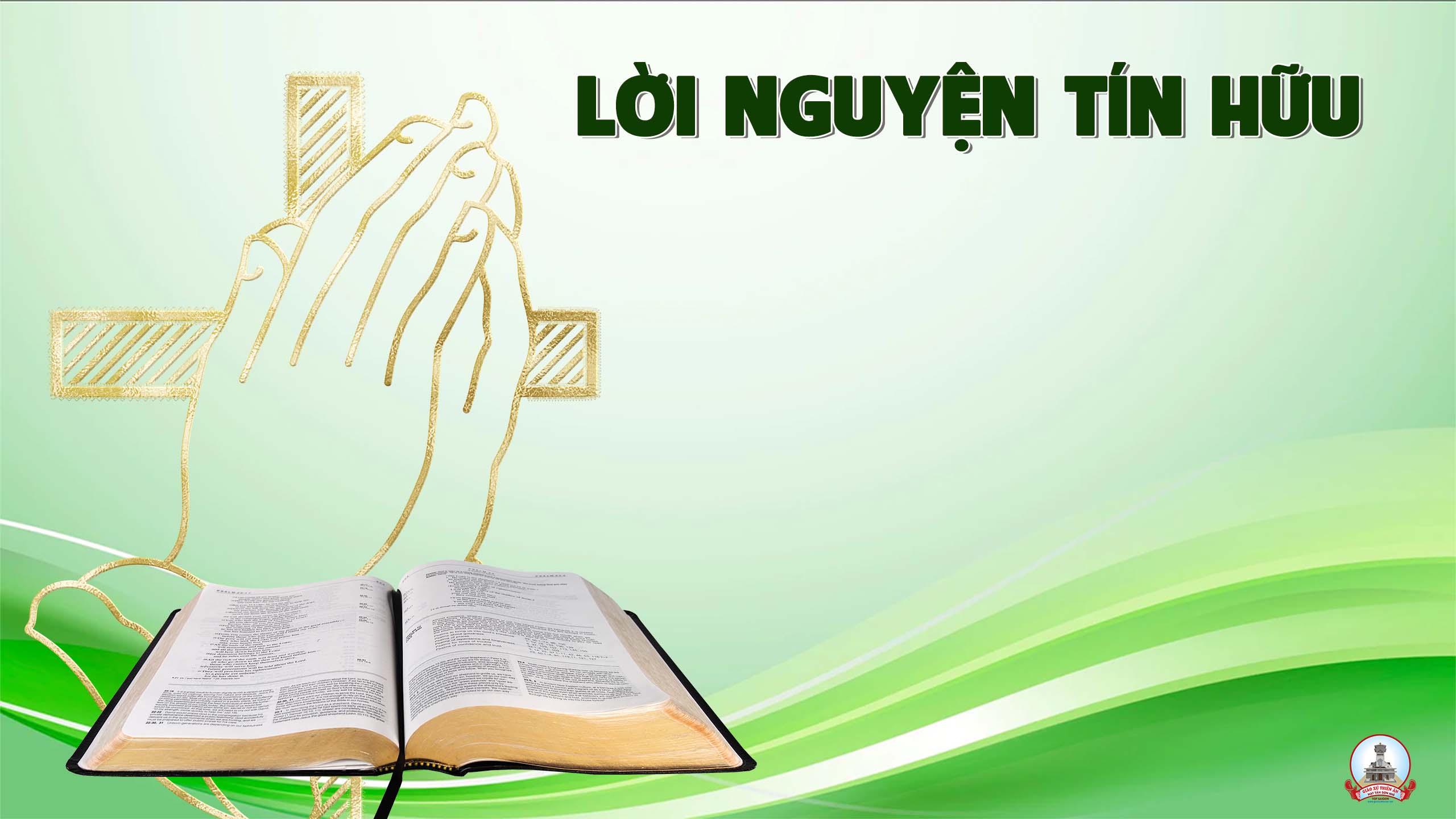 Thiên Chúa là Chúa của mọi người, mọi dân tộc. Ngài yêu thương tất cả và muốn cứu độ tất cả.
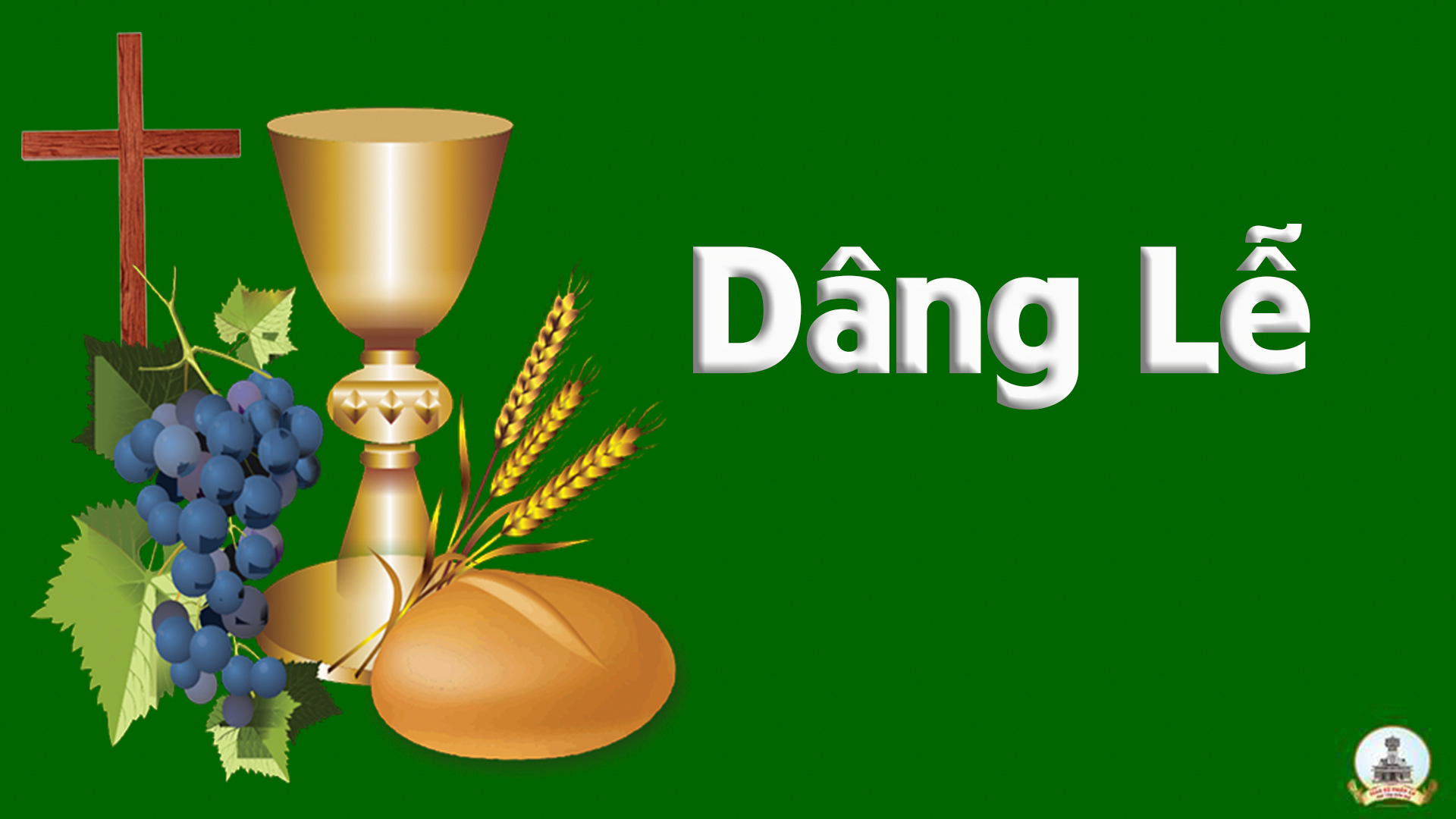 Dâng Lên
Phạm Liên Hùng
Đk: Dâng lên trước thiên tòa này bánh thơm với rượu ngon. Dâng lên trót tâm hồn và trót thân xác của con.
Tk1: Mong lễ vật đoàn con trở nên Máu Thịt Con Chúa. Mong bánh thơm rượu thơm biến nên Thánh Thể nhiệm mầu. Nuôi sống tâm hồn con và nuôi tâm hồn nhân thế. Vinh phúc cho đoàn con cũng như khắp dân tộc con.
Đk: Dâng lên trước thiên tòa này bánh thơm với rượu ngon. Dâng lên trót tâm hồn và trót thân xác của con.
Tk2: Xin tiến dâng tuổi xanh cùng bao khát vọng chan chứa. Dâng Chúa các bạn con cũng như những ai thân thuộc. Xin Chúa thương rộng ban hồng ân chan hòa tâm trí. Săn sóc giữ gìn luôn thoát qua phút giây lầm than.
Đk: Dâng lên trước thiên tòa này bánh thơm với rượu ngon. Dâng lên trót tâm hồn và trót thân xác của con.
Chúa Nhật XX TN Năm A
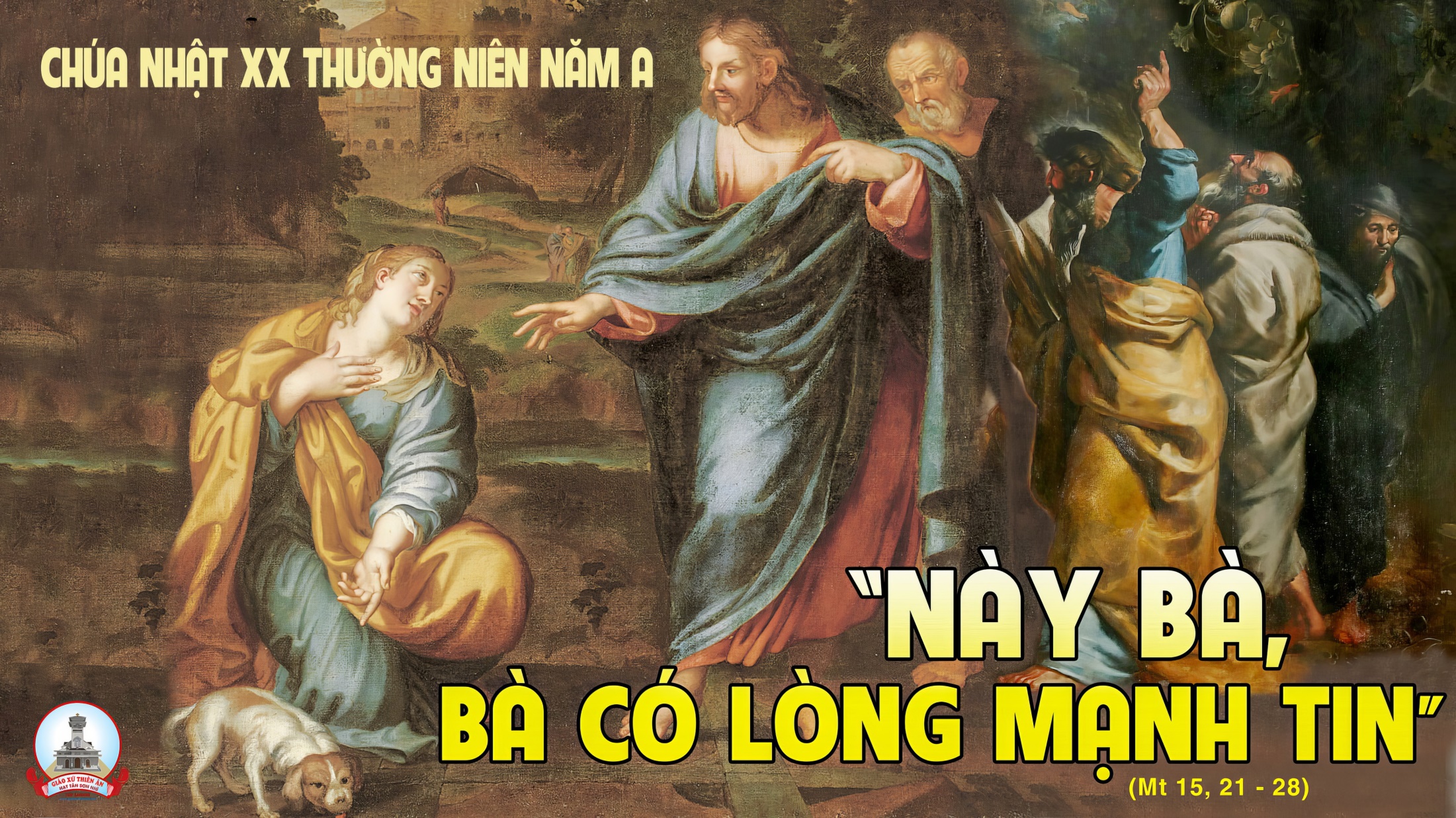 Ca Nguyện Hiệp LễCon Xin TinBùi Ninh
Tk1: Người đàn bà Ca-na thiết tha xin với Chúa là: một loài tà quỷ ma ám hại người con gái bà. “Lạy Ngài là Con vua Đa-vít, xin dủ lòng thương xem. Lạy Ngài là Con vua Đa-vít, xin dủ lòng thương nghe”.
Đk: Con xin tin nguyện cầu cùng Thiên Chúa, là Đấng luôn nhân hậu. Tình Ngài hằng luôn mãi cao sâu, thương xót ai kêu cầu. Con xin tin nguyện cầu cùng Thiên Chúa, là Đấng luôn nhân hậu. Nơi Ngài thật giầu ơn cứu độ, cho chúng dân hoàn cầu.
Tk2: Người đàn bà Ca-na thiết tha xin Chúa thấu tình, vậy mà Người lặng thinh buông lời như khinh nữ tỳ. Là vì nào ai đâu phung phí lương thực dành con cái. “Lạy Ngài dầu thân ai tôi tớ cũng hưởng nhờ phần dư”.
Đk: Con xin tin nguyện cầu cùng Thiên Chúa, là Đấng luôn nhân hậu. Tình Ngài hằng luôn mãi cao sâu, thương xót ai kêu cầu. Con xin tin nguyện cầu cùng Thiên Chúa, là Đấng luôn nhân hậu. Nơi Ngài thật giầu ơn cứu độ, cho chúng dân hoàn cầu.
Tk3: Đời nhiều lần mây giăng khấn xin Thiên Chúa vĩnh hằng, liệu được Người nghe chẳng sao đời gian nan chất nặng. Dù rằng tình con không cân xứng nhưng nguyện lòng kiên vững. Cậy nhờ Ngài gia ân nâng đỡ, xin đừng lặng làm ngơ.
Đk: Con xin tin nguyện cầu cùng Thiên Chúa, là Đấng luôn nhân hậu. Tình Ngài hằng luôn mãi cao sâu, thương xót ai kêu cầu. Con xin tin nguyện cầu cùng Thiên Chúa, là Đấng luôn nhân hậu. Nơi Ngài thật giầu ơn cứu độ, cho chúng dân hoàn cầu.
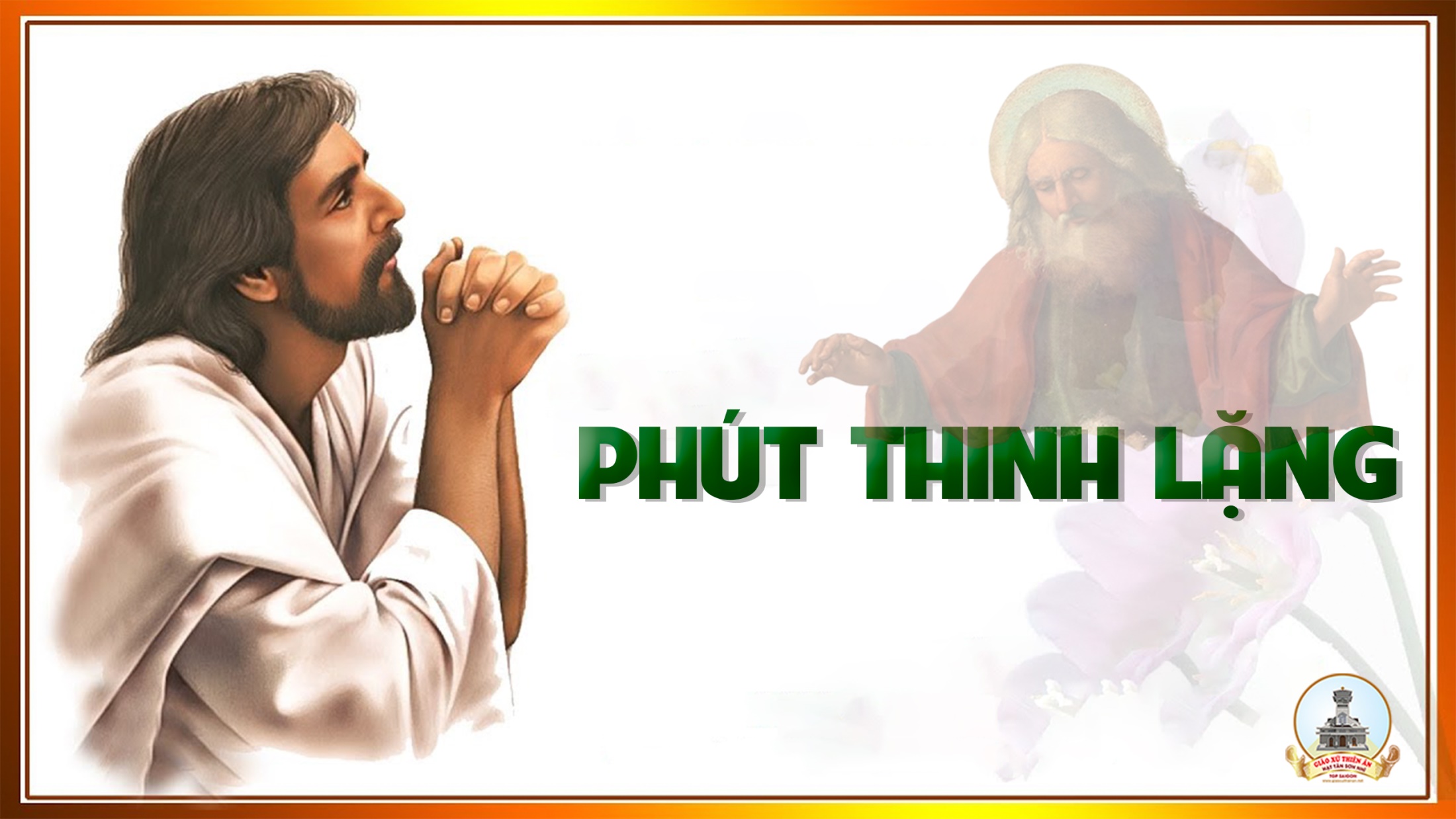 Chúa Nhật XX TN Năm A
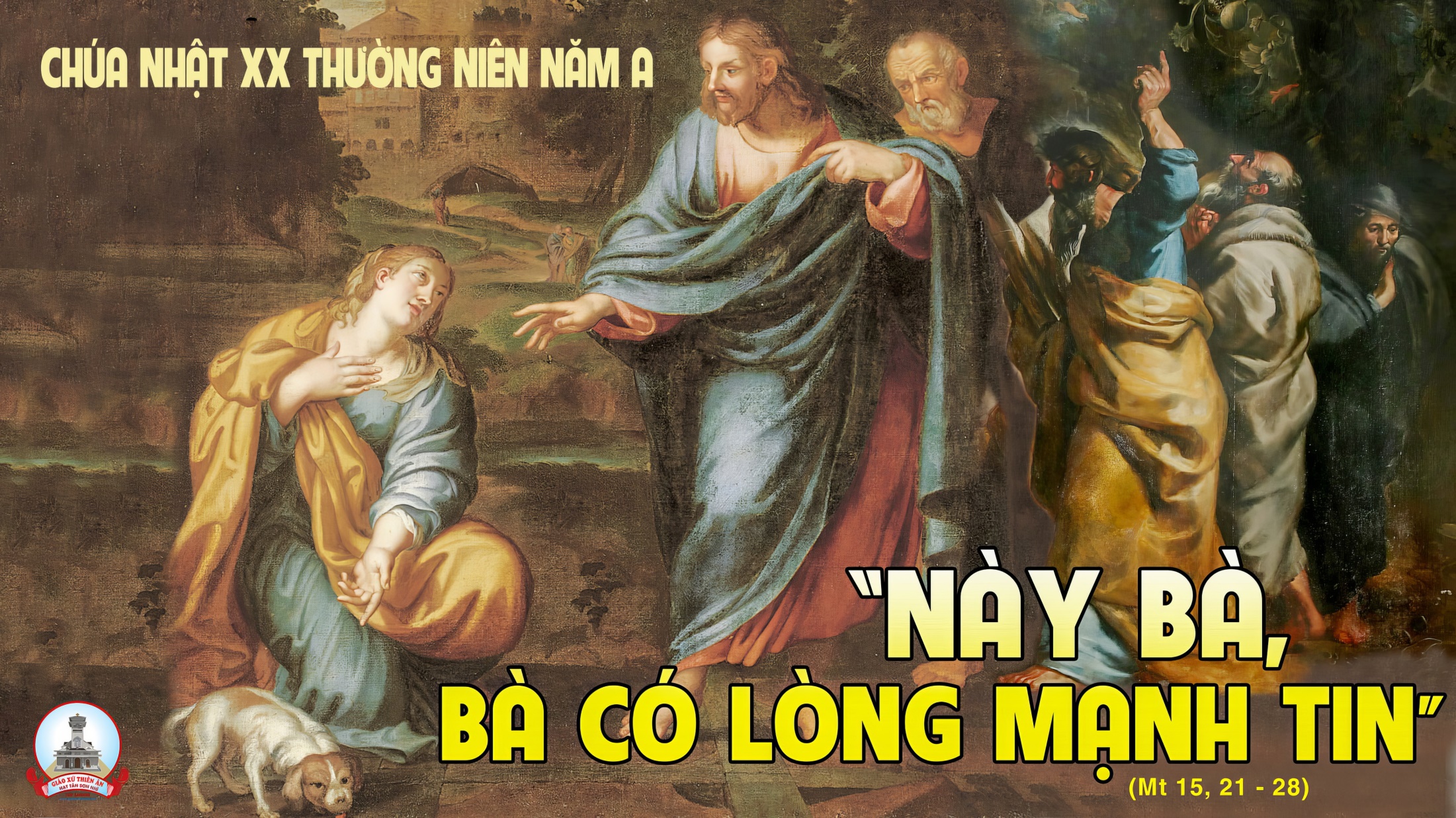 Ca Kết LễĐền Tạ Trái Tim MẹNguyễn Khắc Tuần
Đk:  Lạy Mẹ Fatima, Mẹ nỉ non bao lần, tội gian trần để phiền cho trái tim Mẹ. Lòng Mẹ thương bao la, tình ái ân vô ngần, con dâng mình đền thay tội lỗi muôn dân.
Tk1: Từ nay lòng con nhớ lời Mẹ tha thiết, sá gì dầu nguy biến thề chết có Mẹ, vui có Mẹ. Dù rằng bao sóng gió con lo gì, con lo gì, chết bên Mẹ con sợ chi, con sợ chi Mẹ ơi.
Đk:  Lạy Mẹ Fatima, Mẹ nỉ non bao lần, tội gian trần để phiền cho trái tim Mẹ. Lòng Mẹ thương bao la, tình ái ân vô ngần, con dâng mình đền thay tội lỗi muôn dân.
Chúa Nhật XX TN Năm A
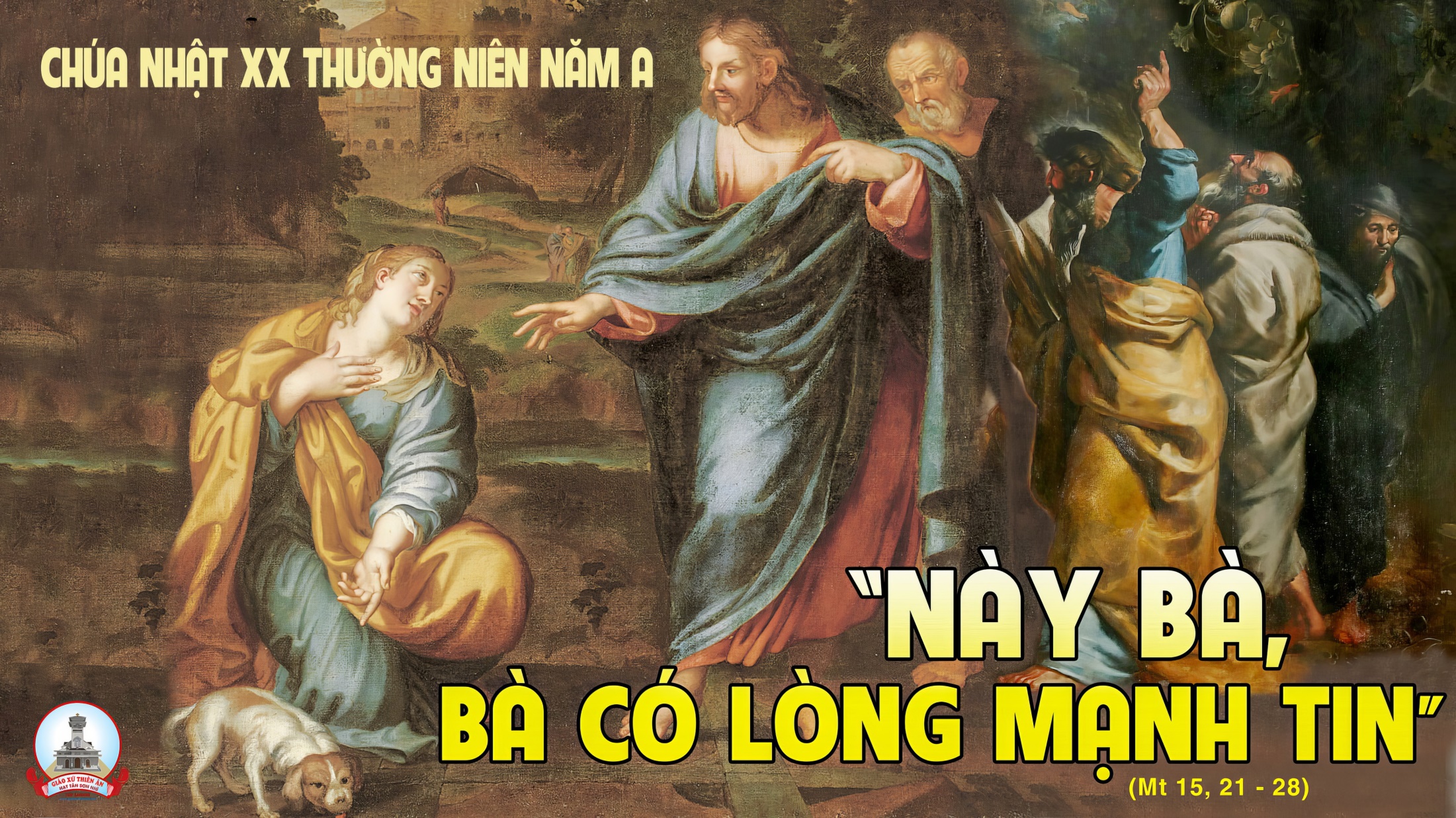